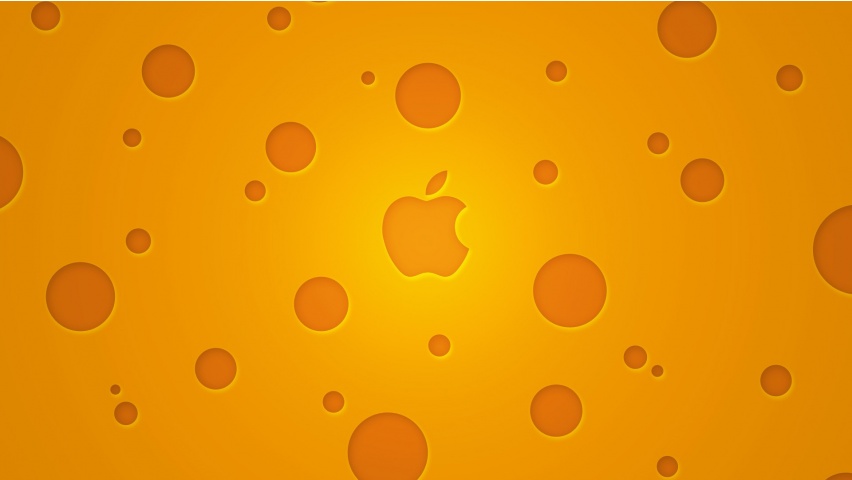 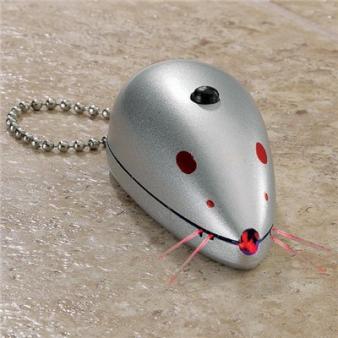 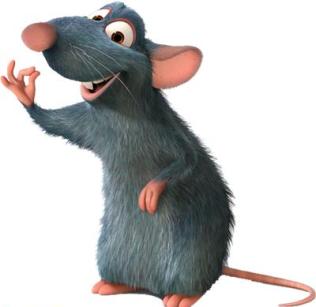 Мышиная история
Семейный фотоальбом
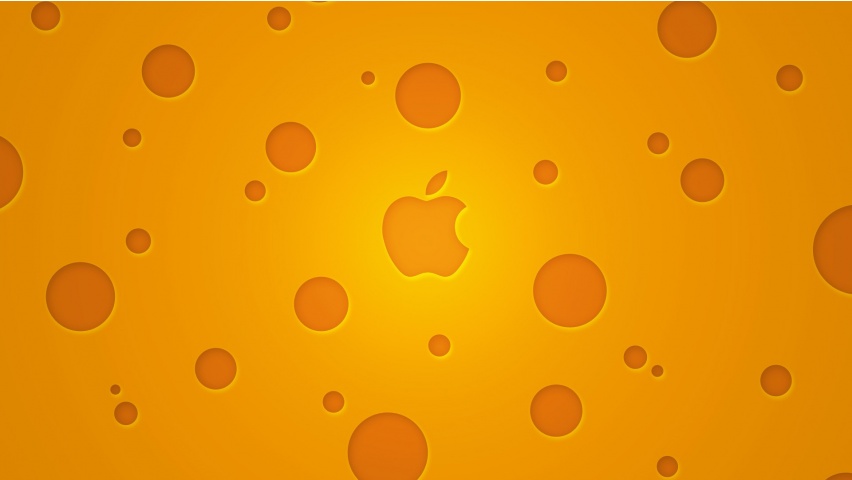 А началось все 
в далеком 
1963 году….
Привет, меня зовут 
Компыш.
Я расскажу вам семейную 
Легенду о происхождении  
Компьютерных мышей.
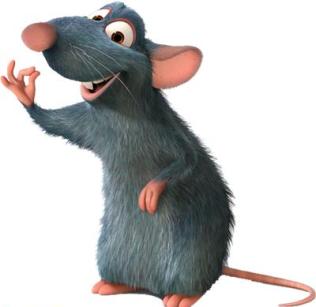 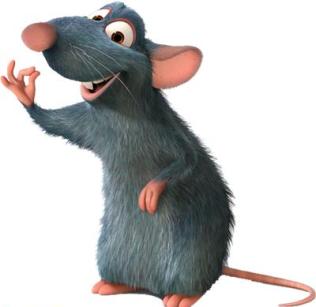 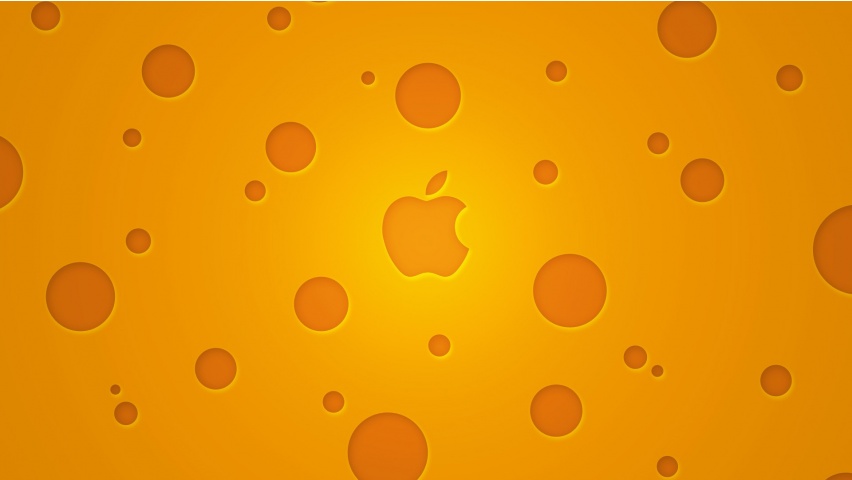 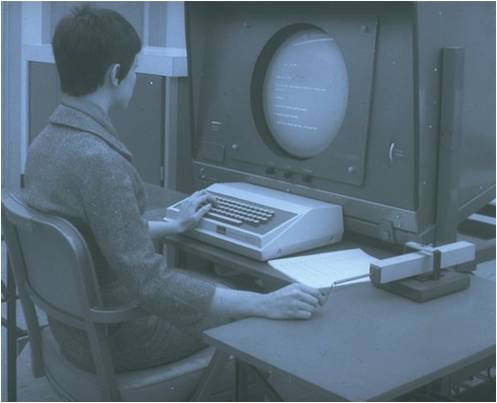 Именно в 1963 году совершенно случайно 
появилась идея создания 
манипулятора да еще и на основе 
канадского шара для боулинга. Трэкбол, созданный инженерами, был первым прототипом обычной компьютерной мыши
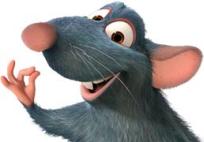 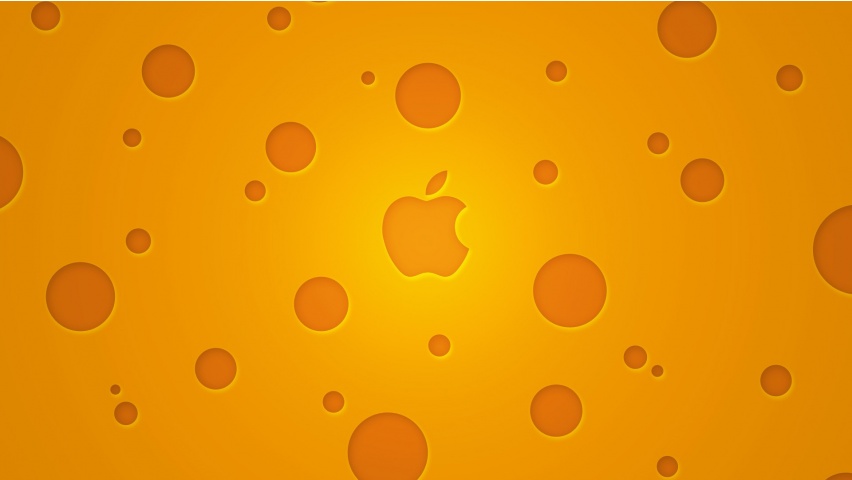 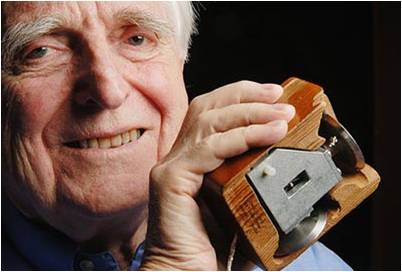 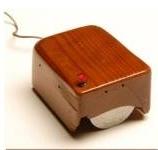 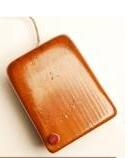 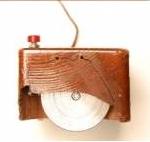 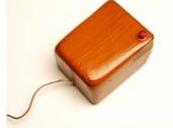 Дуглас ЭНГЕЛЬБАРТ
В 1964 году Дуглас Энгельбарт под руководством компании NASA изготовил действующий прототип: деревянную коробку ручной работы, внутри которой находились два колеса и кнопка. Именно Энгельбарт назвал первенца МЫШЬЮ.
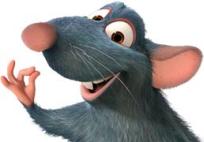 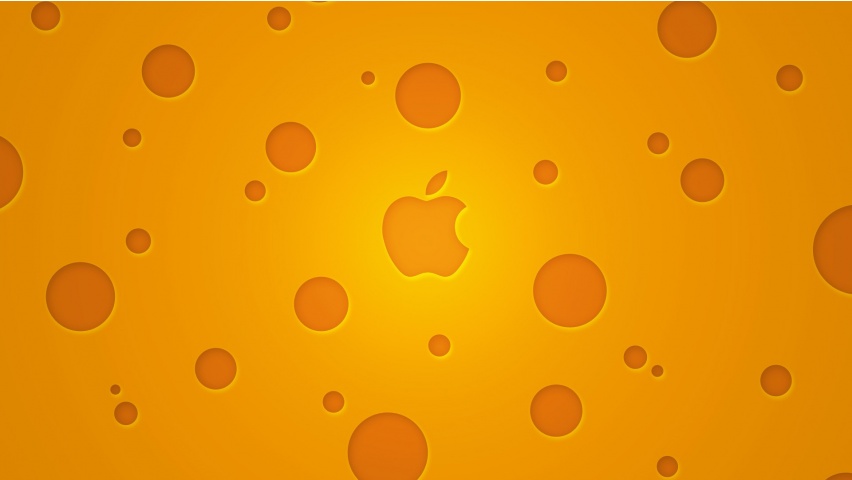 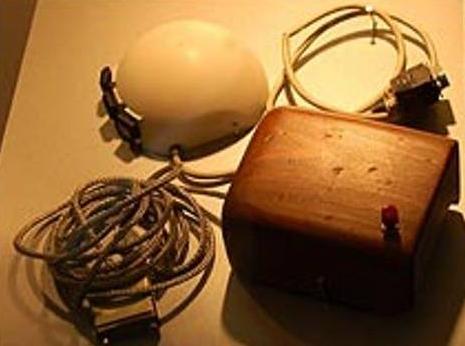 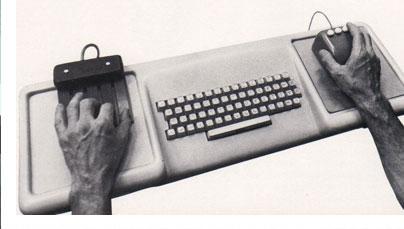 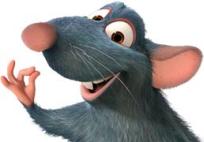 В 1968 году наш пра-пра-прадедушка обзавелся тремя кнопками, но мышки все еще оставались механическими
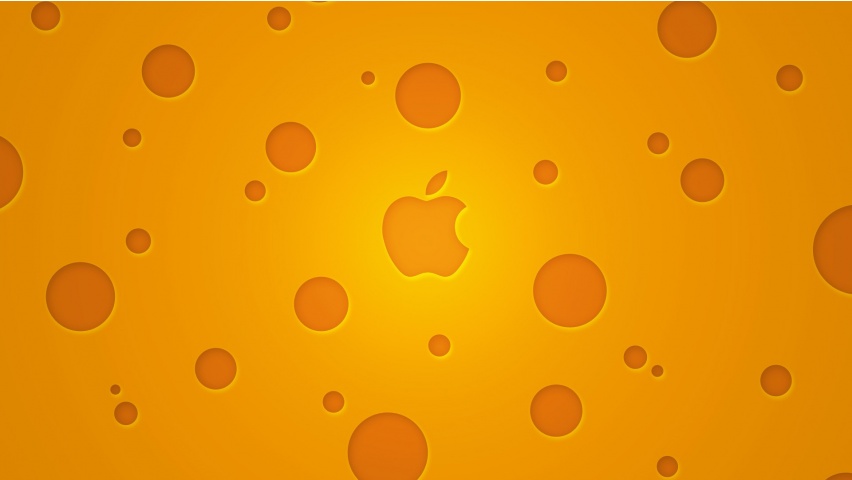 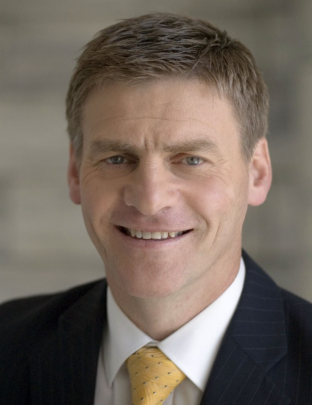 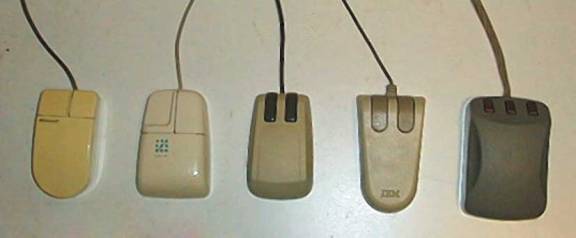 Билл ИНГЛИШ
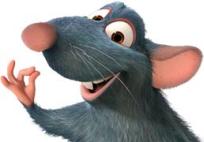 В 1972 году Билл Инглиш, работая в компании Xerox PARC, заменил колеса мыши на металлический шарик с роликом
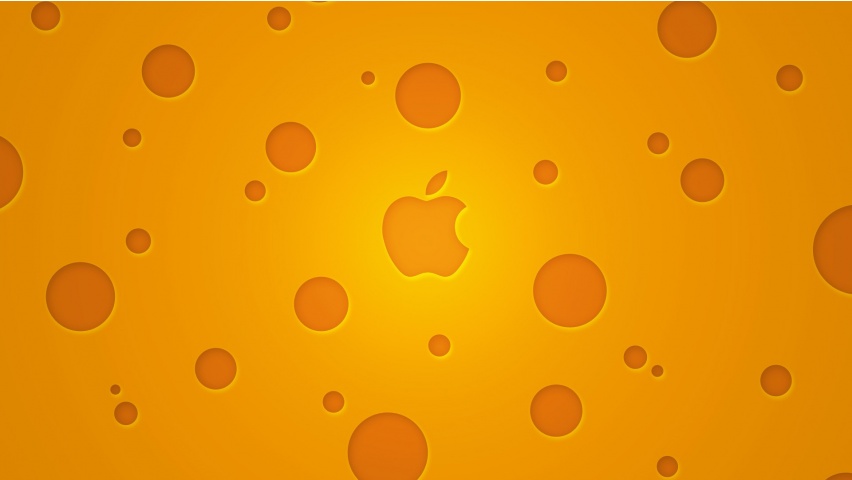 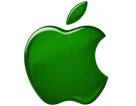 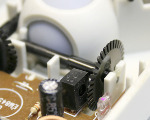 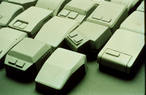 В 1979 году компания Apple сделала заказ фирме Hovey-Kelley Desigh создать мышку для своих компьютеров: именно так появились мышки с резиновым шариком в литом пластиковом корпусе и мышки стали ОПТОМЕХАНИЧЕСКИМИ
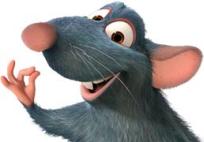 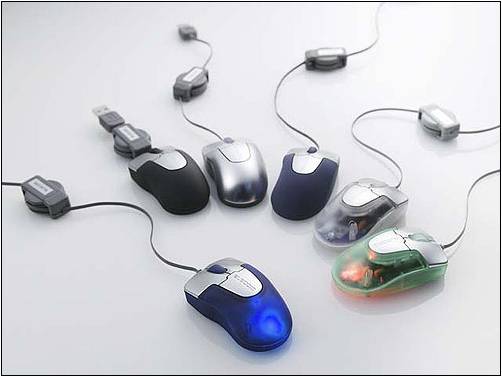 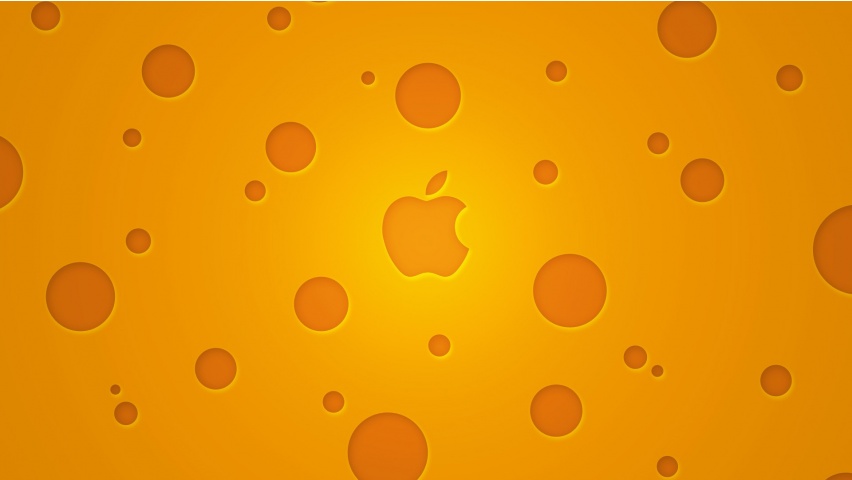 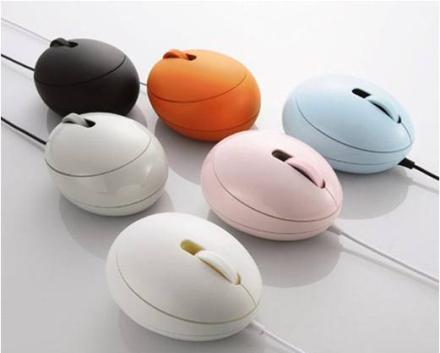 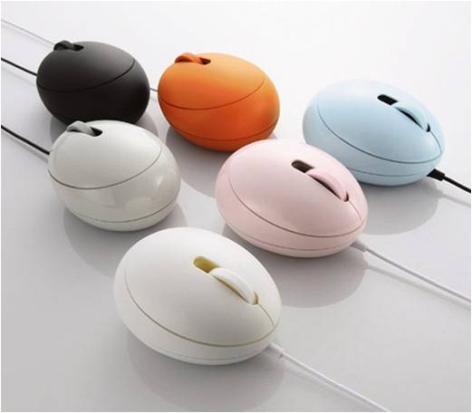 В 1984 году произошло массовое распространение оптомеханических мышей по всему миру
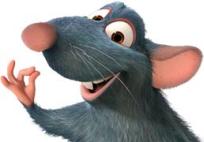 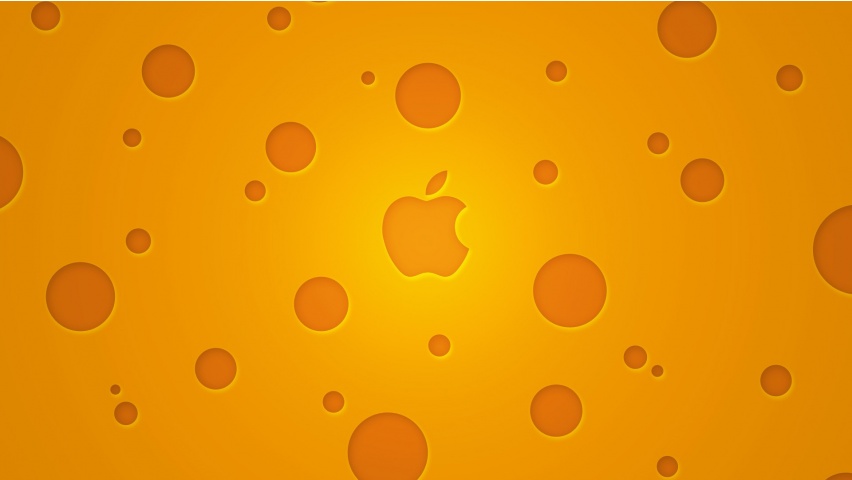 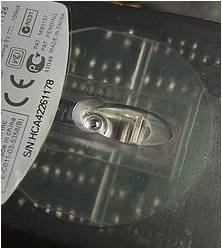 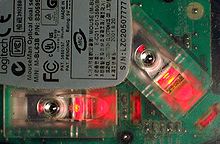 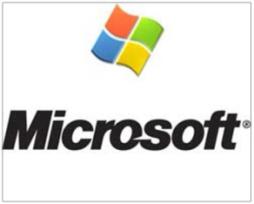 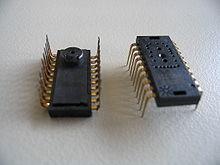 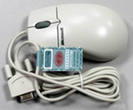 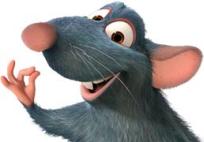 В 1999 году корпорация Microsoft выпустила оптическую мышь, к которой мы все с вами привыкли.
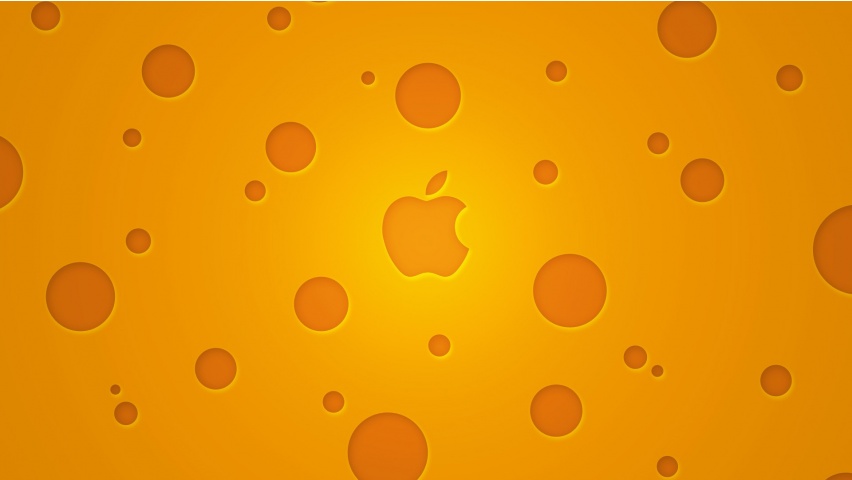 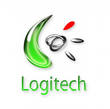 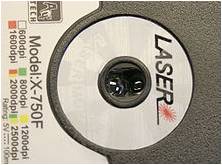 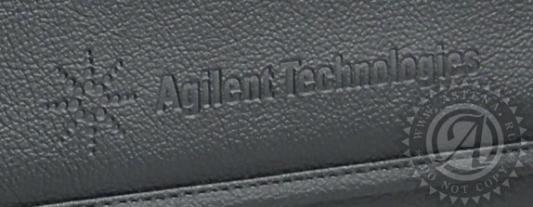 В 2001 году от творческого союза двух компаний  Agilent и  Logitech появилась на свет первая лазерная мышка. Начиная с этого времени в семействе компьютерных мышей начинается период расцвета и появления новых членов семьи.
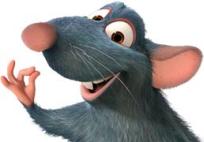 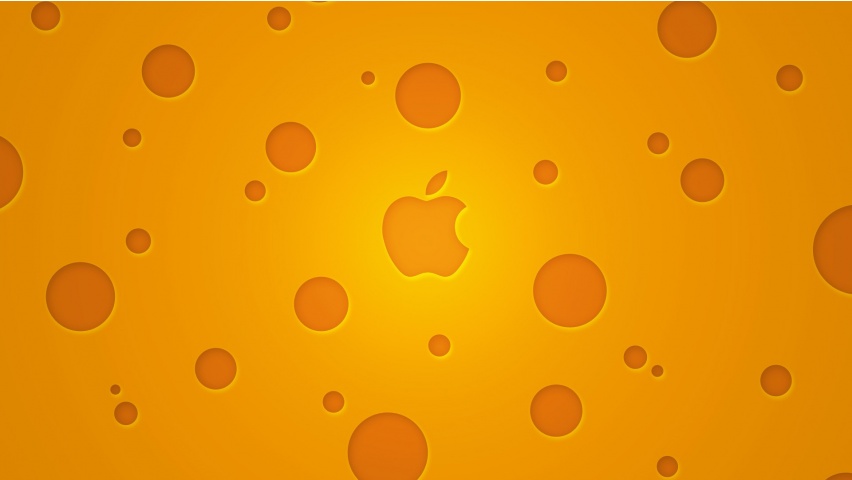 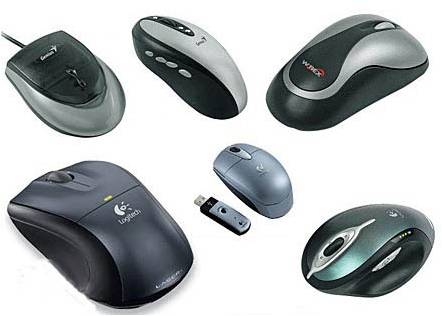 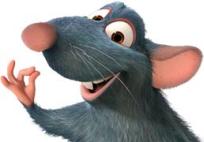 Современные мыши хотя и отличаются от своих предков, но во многом похожи на них.
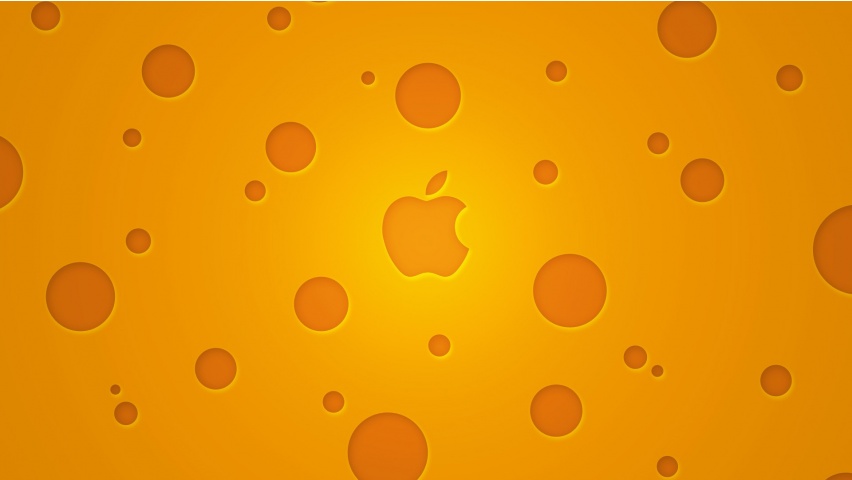 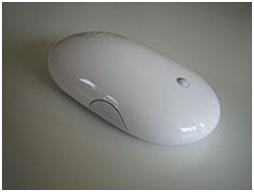 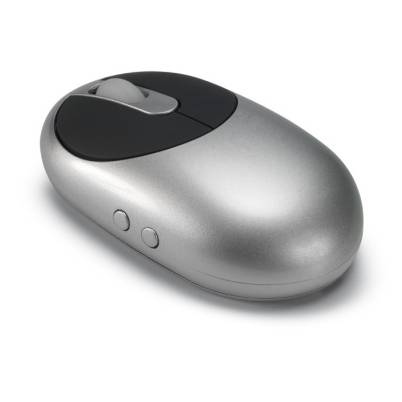 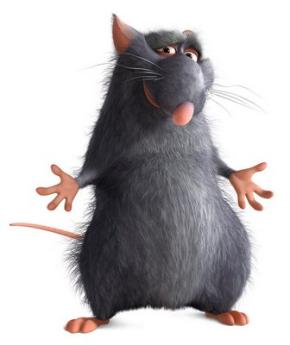 Появились мыши бесхвостые: инфракрасные и радиоуправляемые
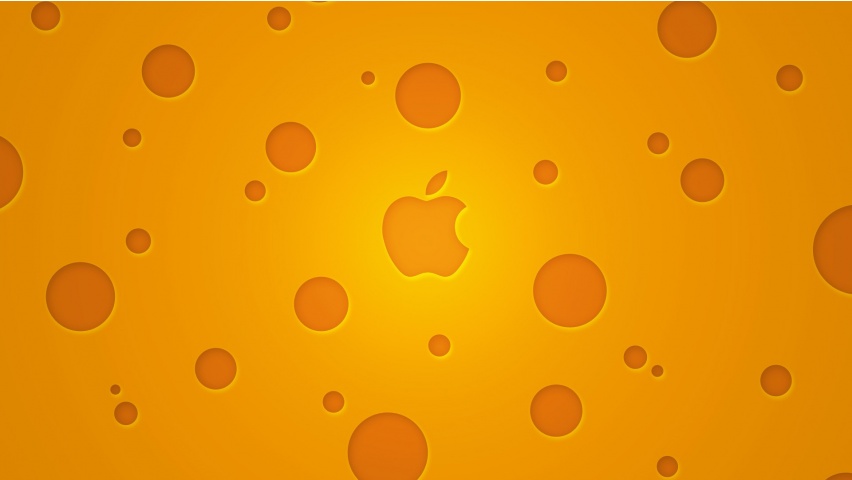 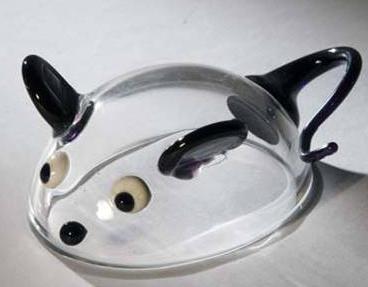 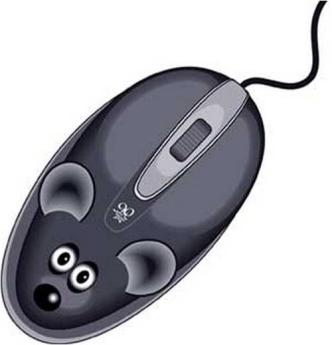 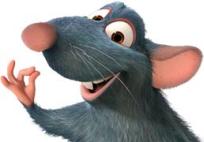 Современные мыши следят за модой и посещают дизайнеров
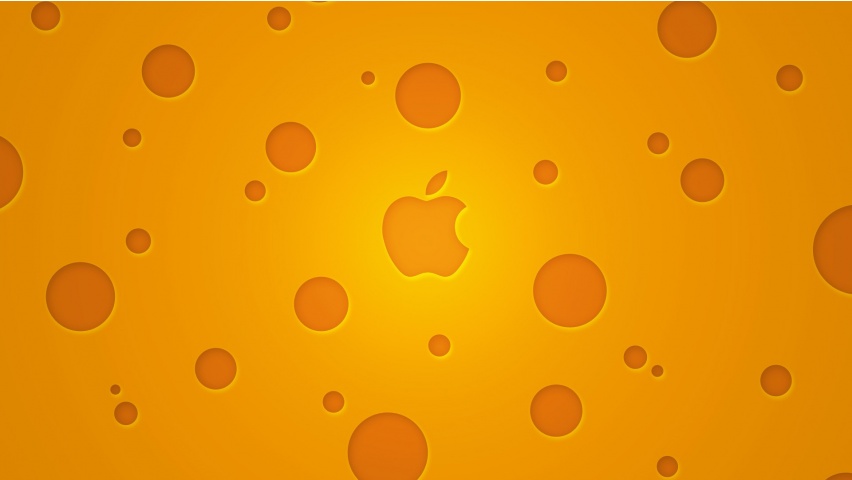 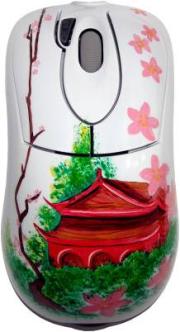 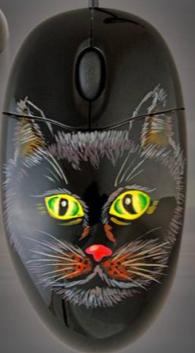 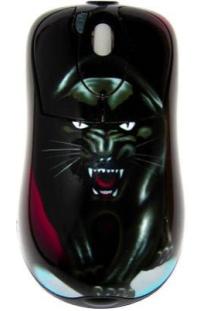 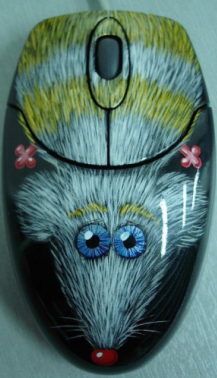 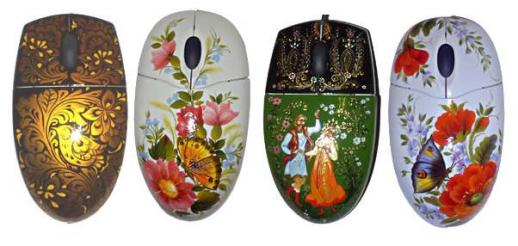 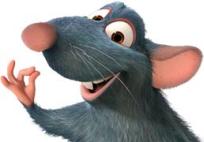 Многие делают роспись по всему корпусу.
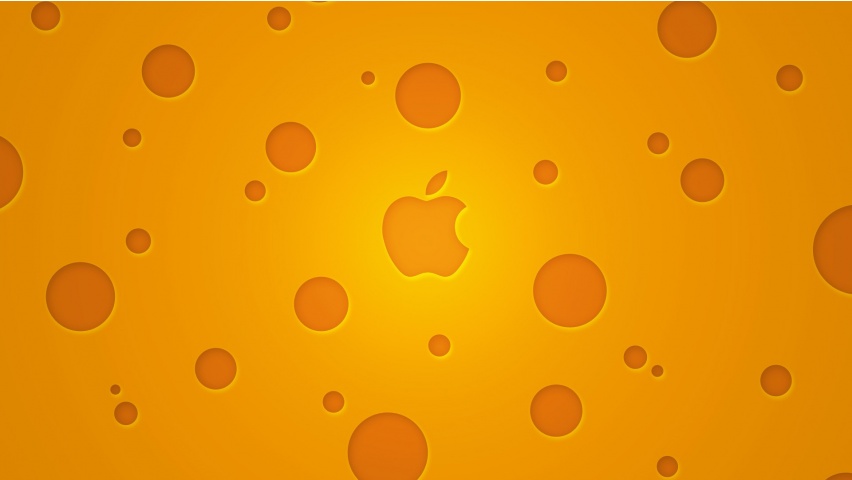 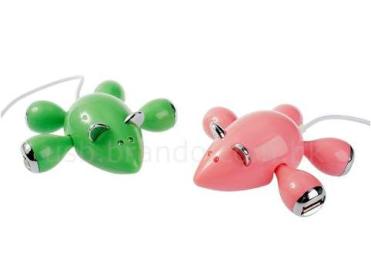 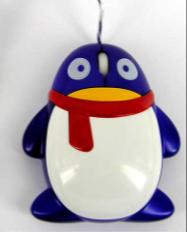 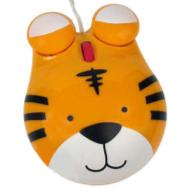 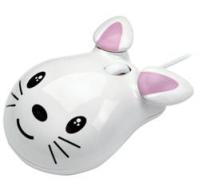 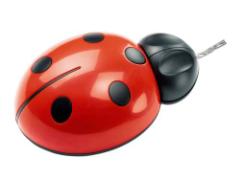 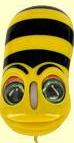 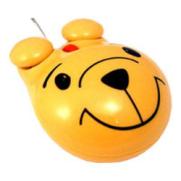 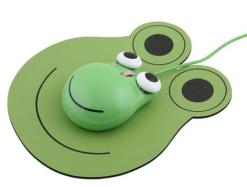 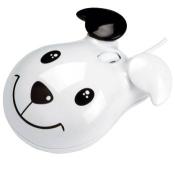 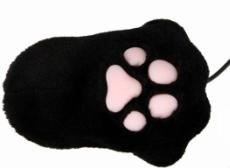 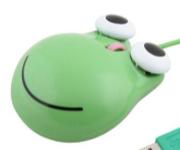 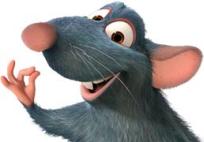 Многие мышки пробуют одеваться в костюмы других животных
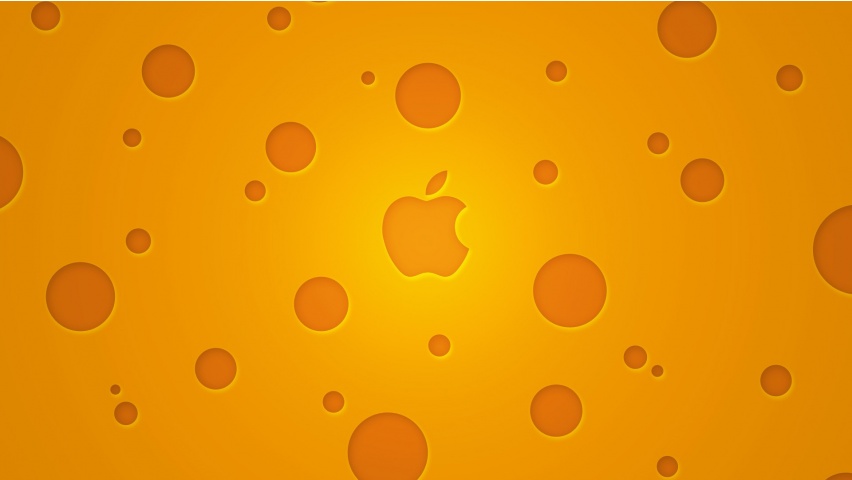 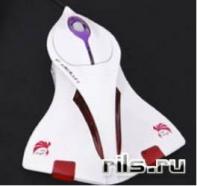 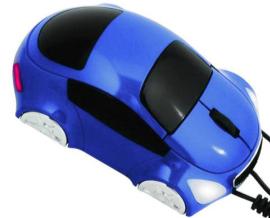 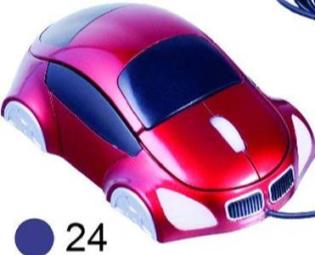 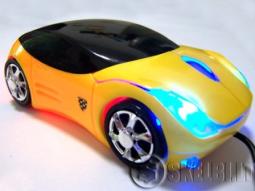 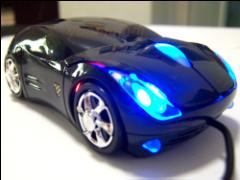 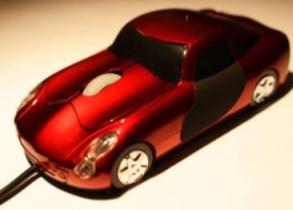 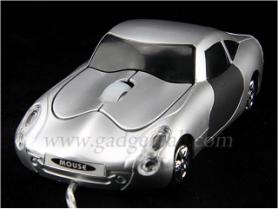 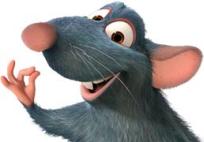 Но и этого некоторым бывает мало – они маскируются под разные предметы, например, автомобили и самолеты
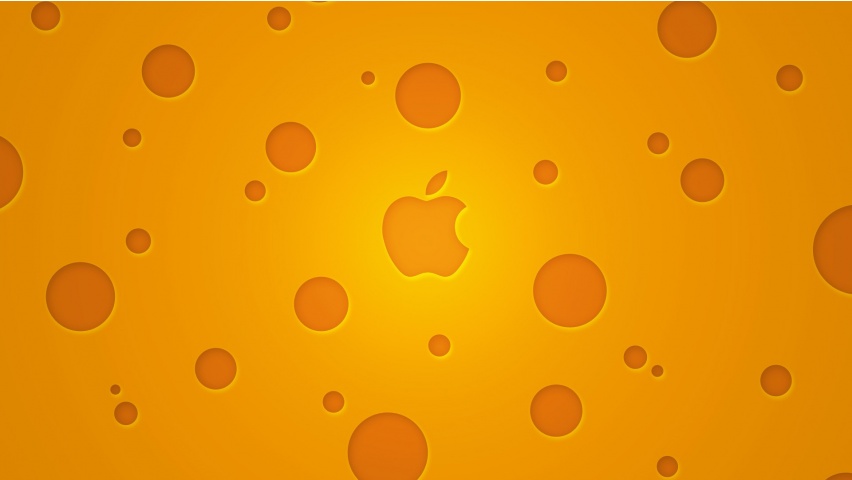 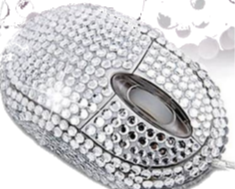 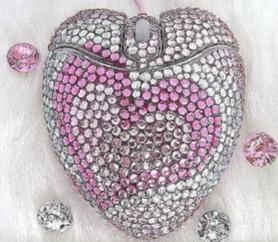 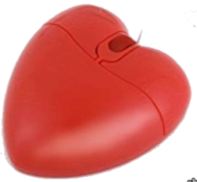 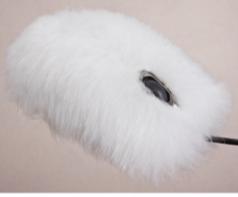 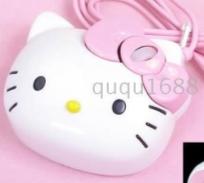 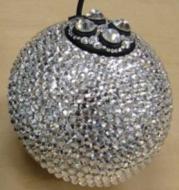 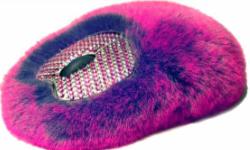 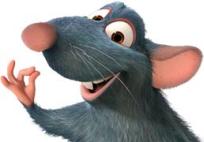 А эти мышки побывали у модного дизайнера  и стали совершенно гламурными
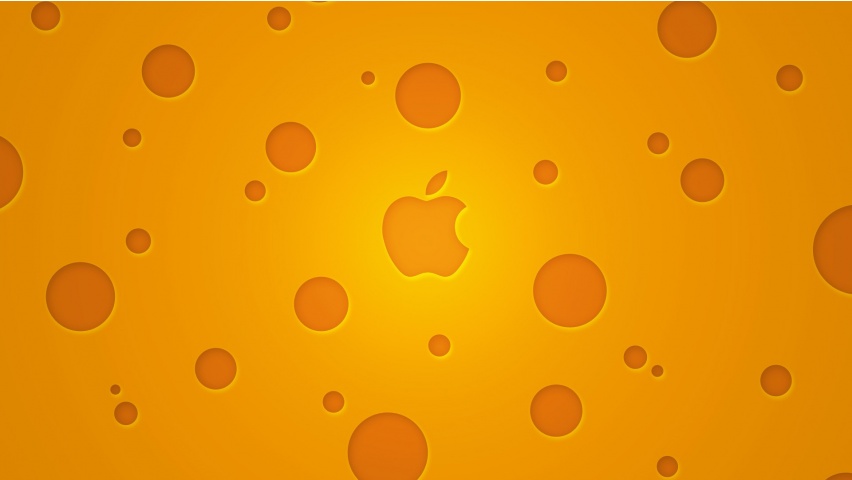 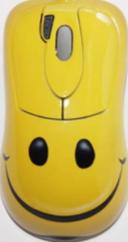 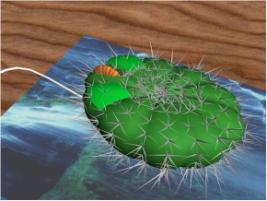 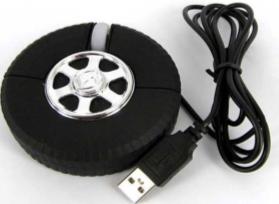 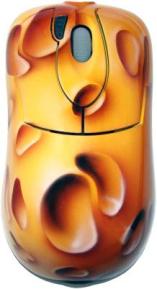 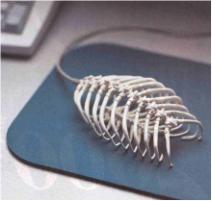 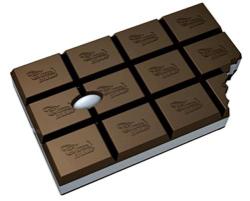 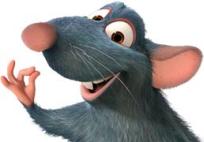 Бывают и такие мыши. Может быть странноватые, но тоже родственники…
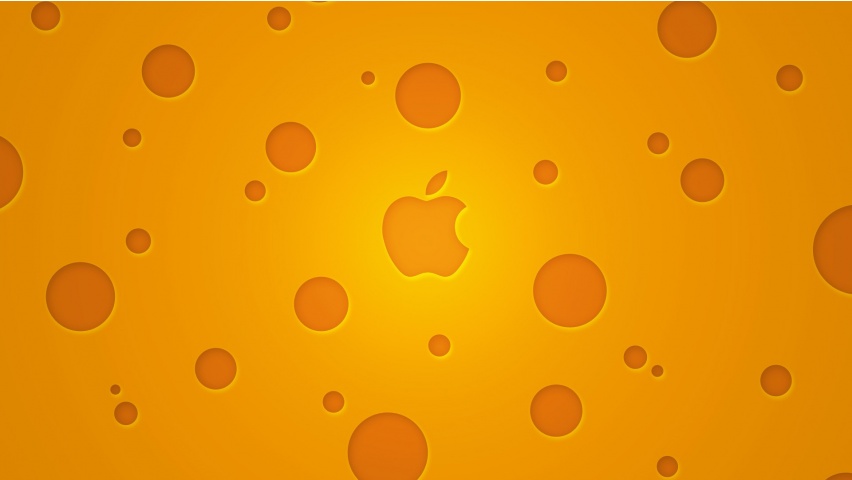 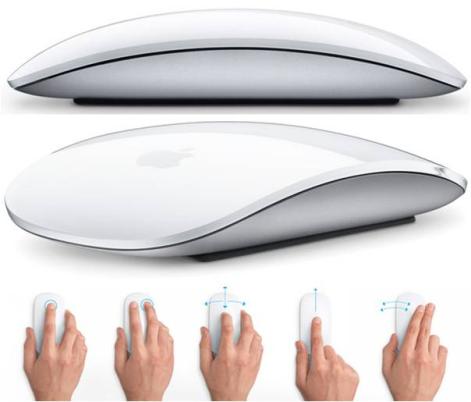 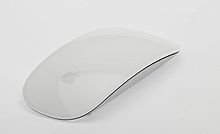 Мыши с сенсорным управлением
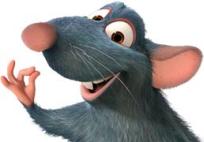 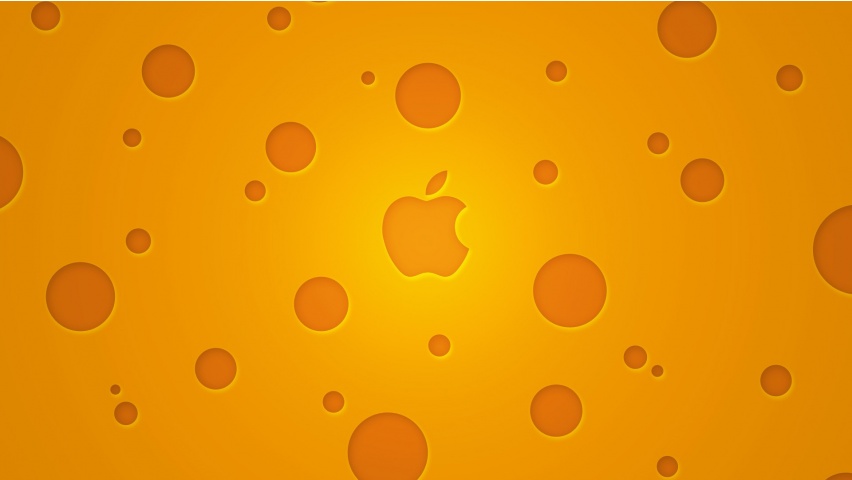 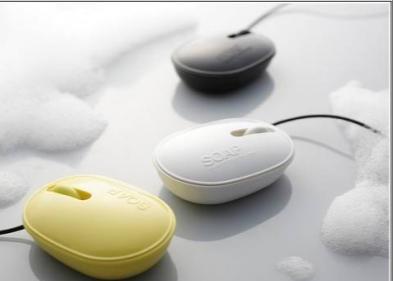 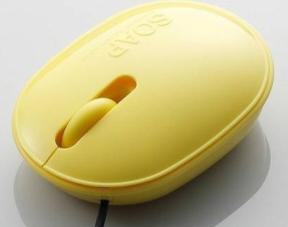 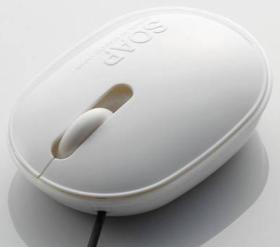 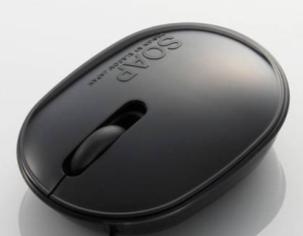 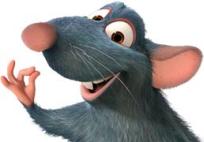 МЫЛЬНЫЕ мыши – чистюли, они даже могут мыться под краном
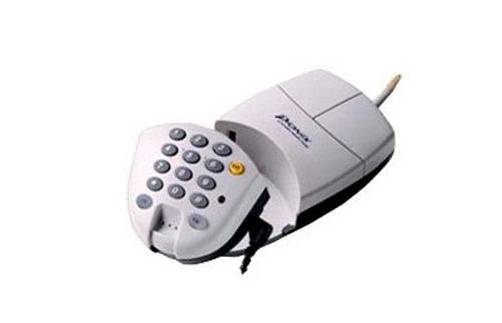 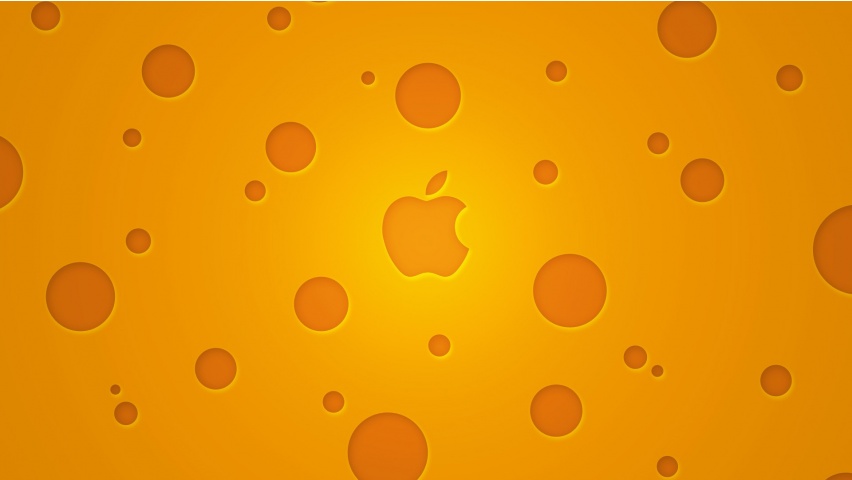 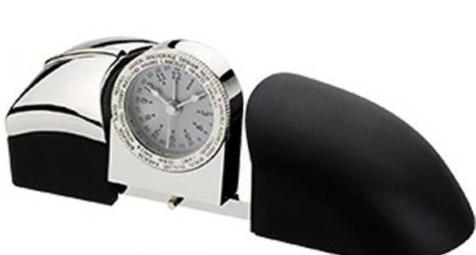 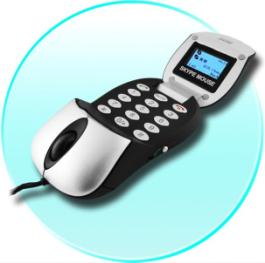 МЫШЕФОНЫ и мыши с часами
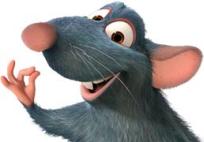 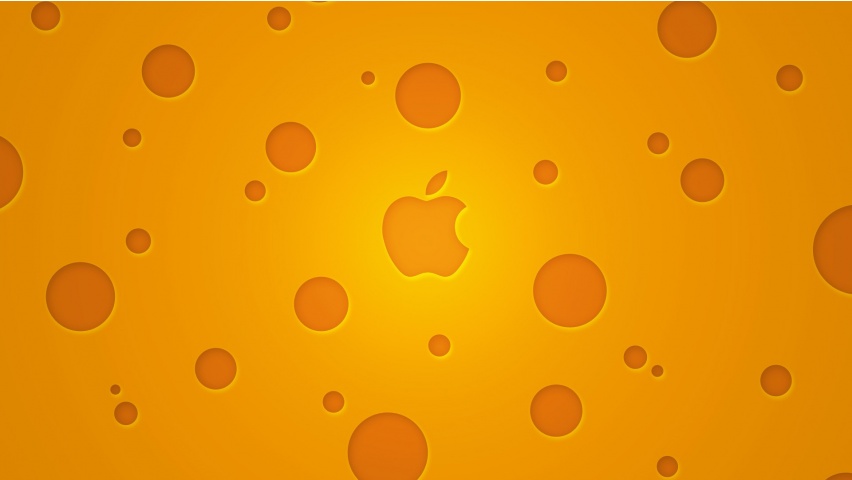 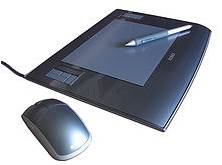 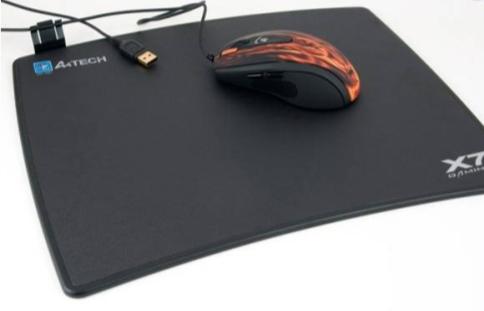 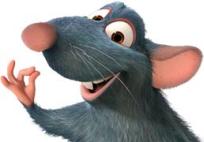 Индукционные мыши на графическом планшете
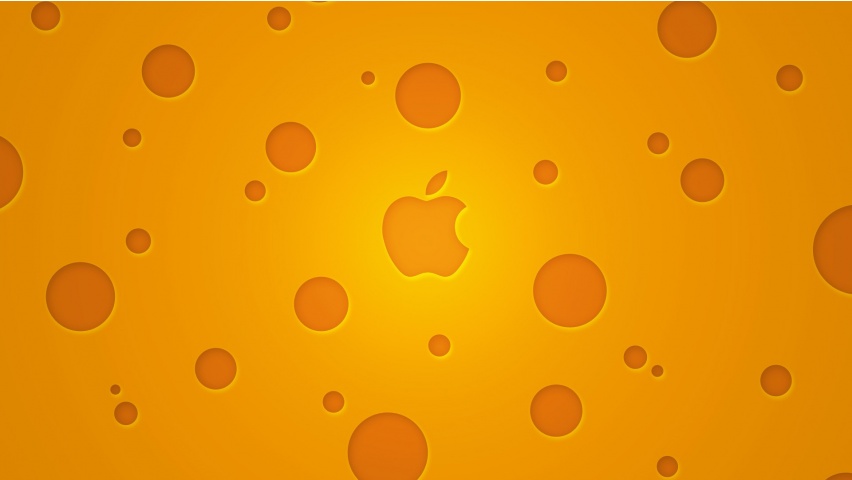 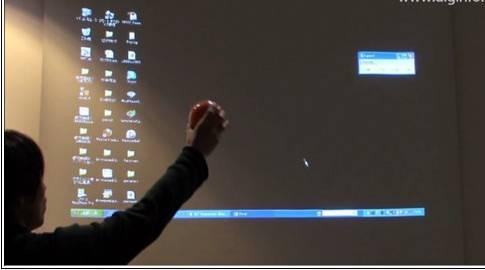 Гироскопические, или летучие мыши (мягкие и круглые), их можно подбрасывать и ловить.
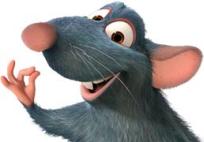 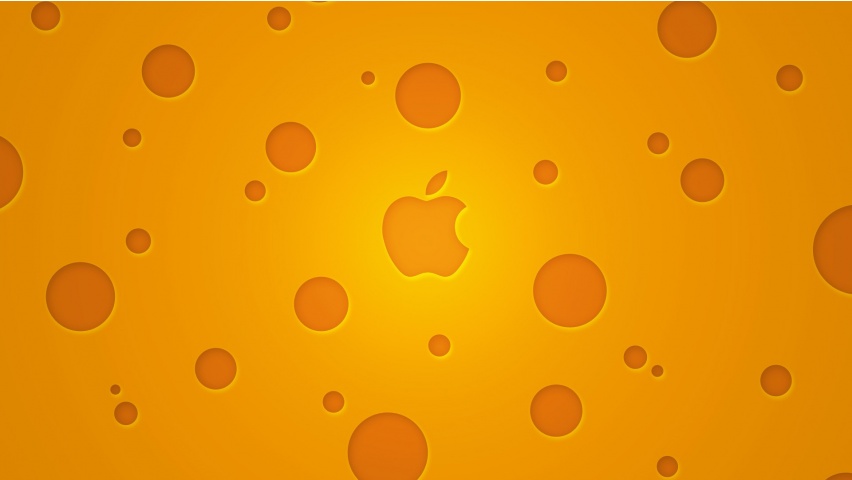 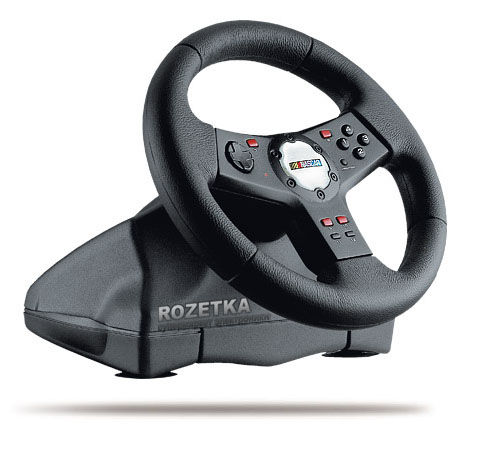 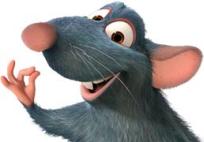 Колеса и потенциомеры
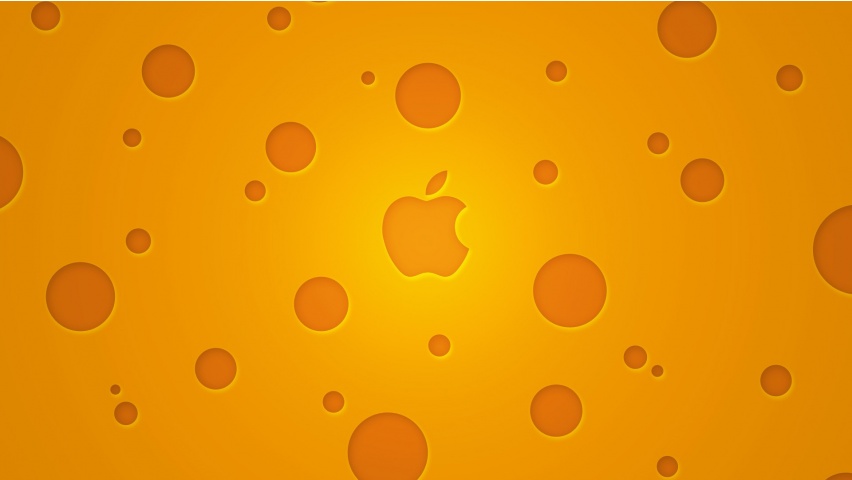 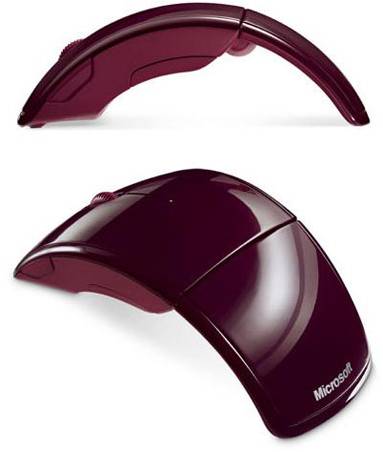 Миниджойстики больше похожие на плечо с двумя кнопками
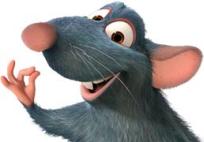 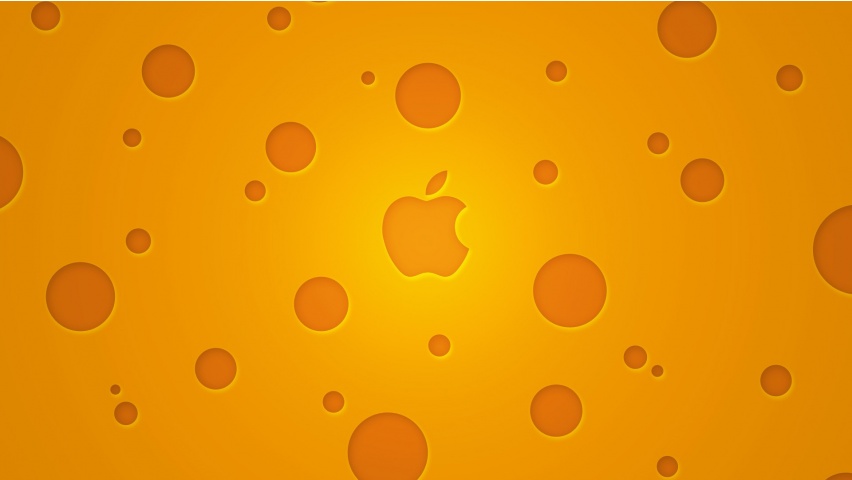 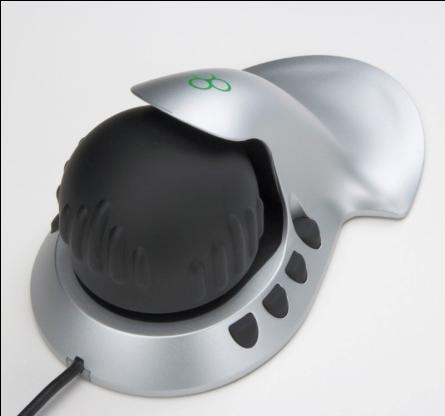 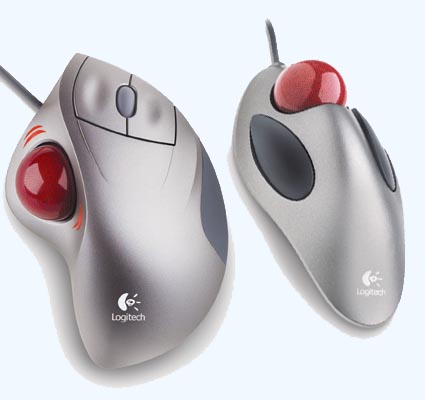 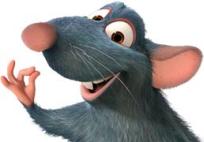 Наши двоюродные братья - трекболы
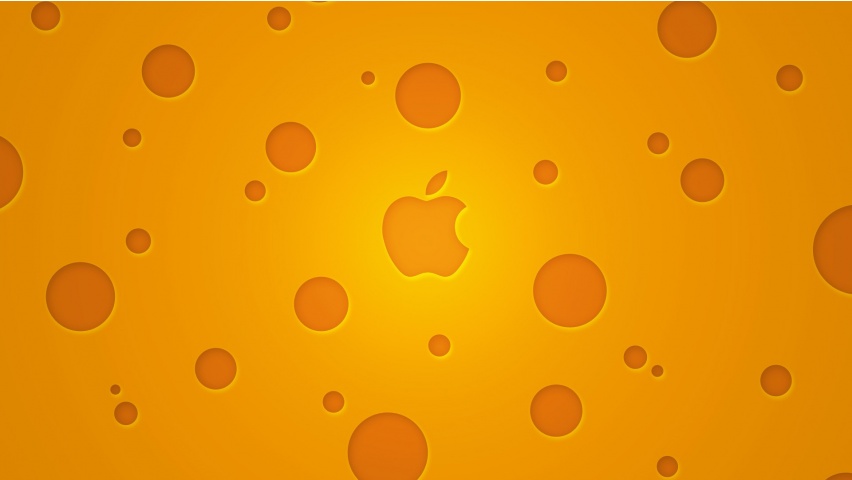 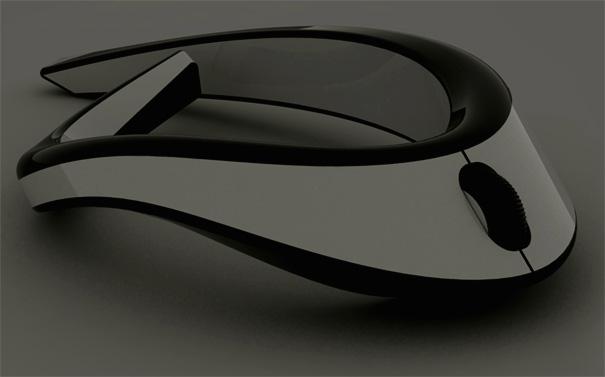 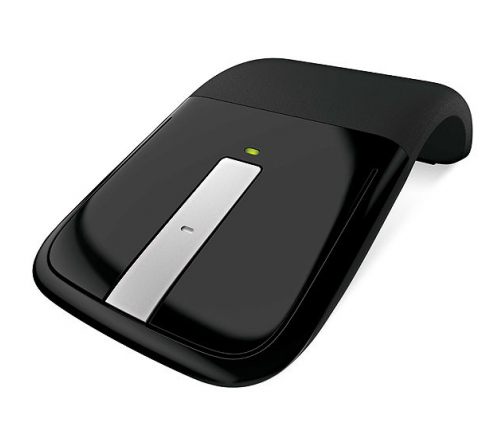 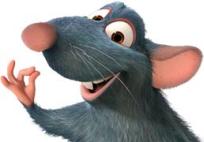 Сенсорные панели или полоски
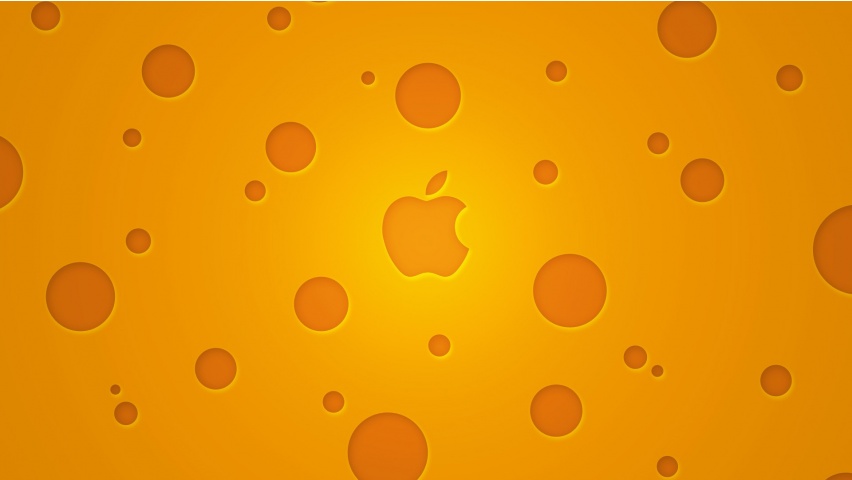 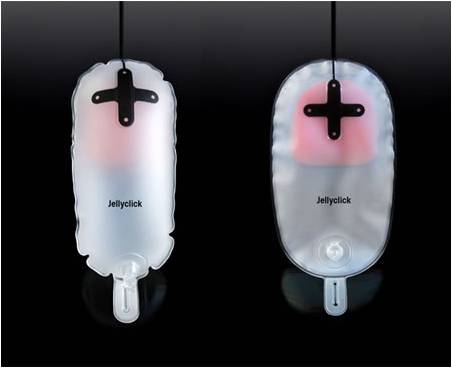 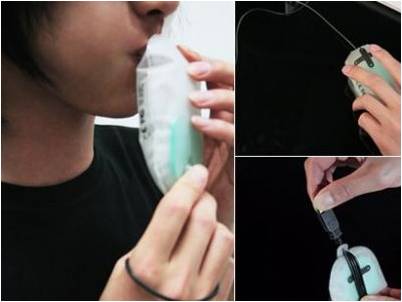 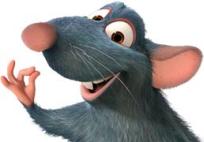 Надувные мыши Jelly  Click – родственники из Южной Кореи
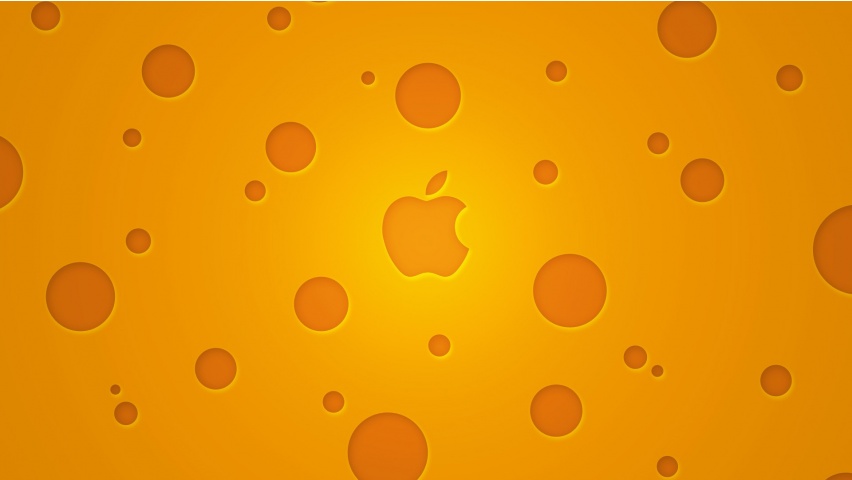 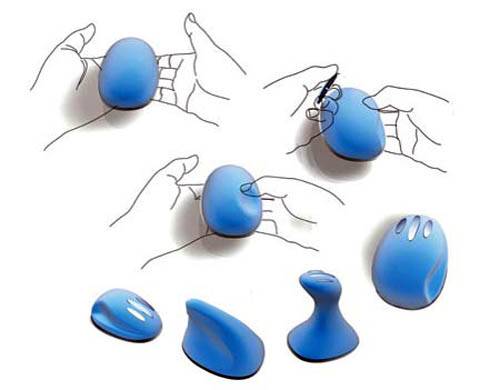 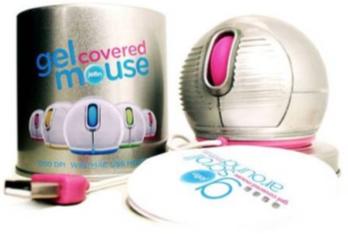 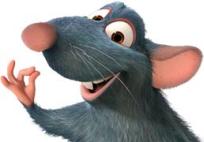 Гелевые мыши
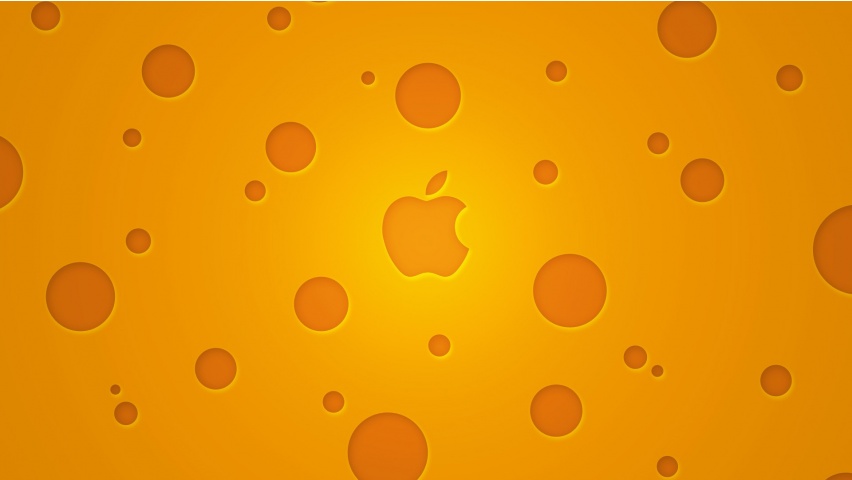 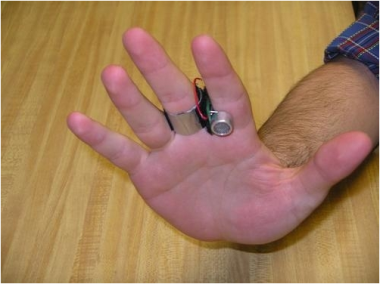 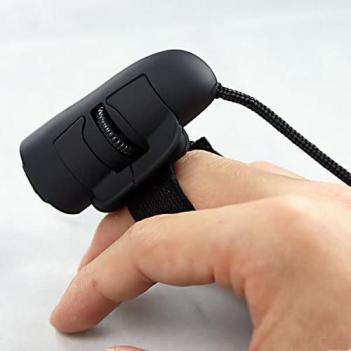 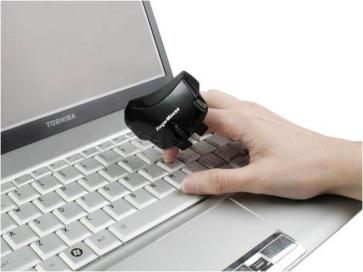 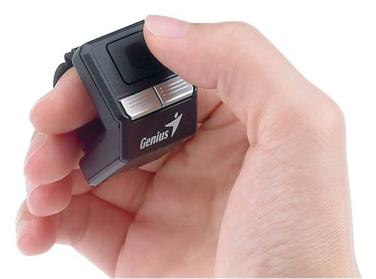 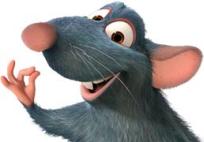 Мыши на палец
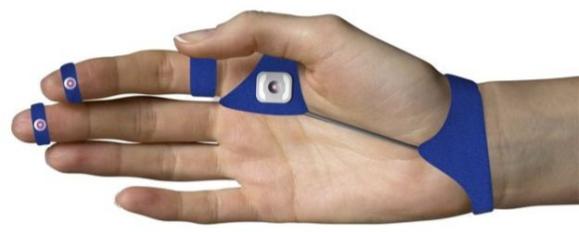 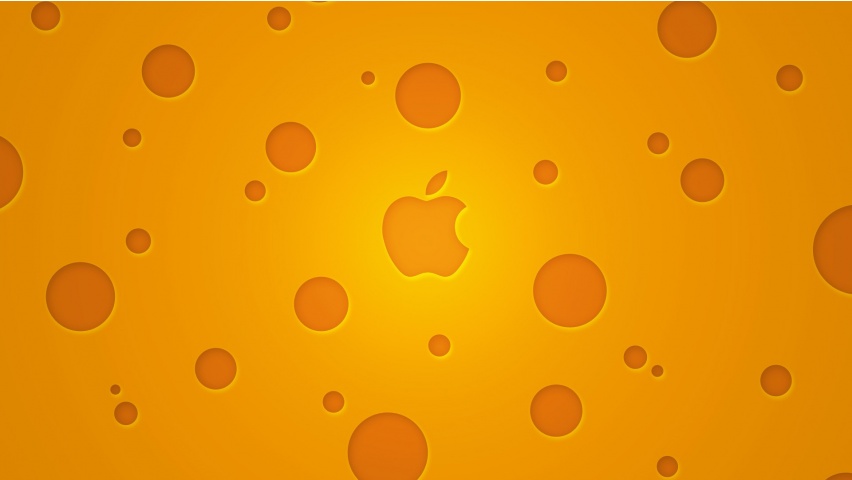 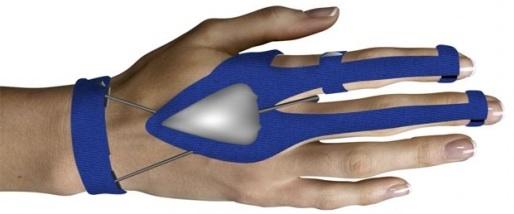 А эта мышь, по-моему, инопланетянин. Новое устройство управления компьютером крепится к запястью и двум пальцам: среднему и указательному. На внутренней стороне ладони располагается, привычный уже в компьютерных мышках, лазер, отслеживающий перемещение.
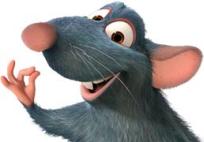 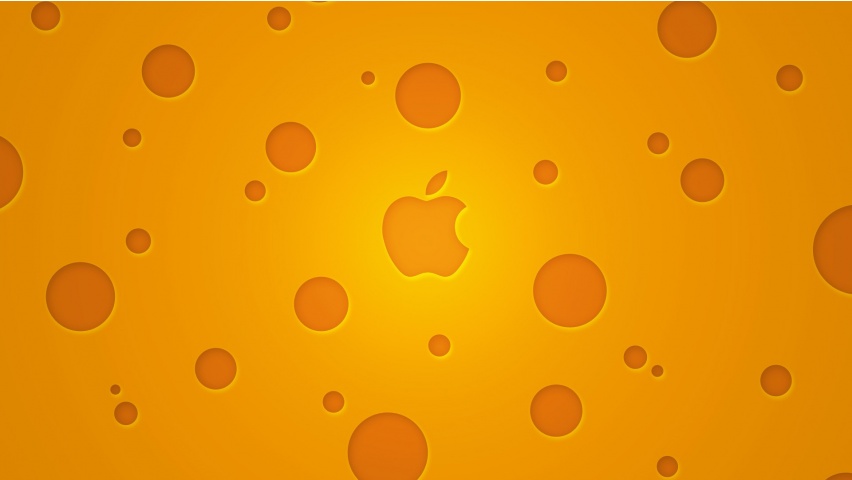 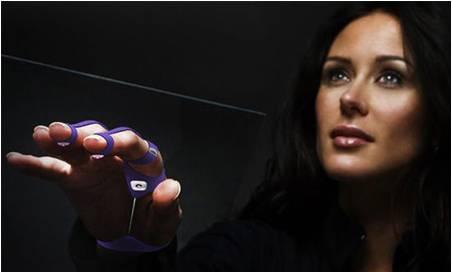 Действует манипулятор как обычная мышь: пользователь водит рукой над поверхностью стола и пальцами имитирует нажатие клавиш. Вот только сам манипулятор отсутствует.
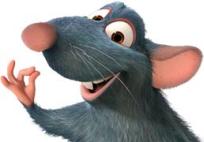 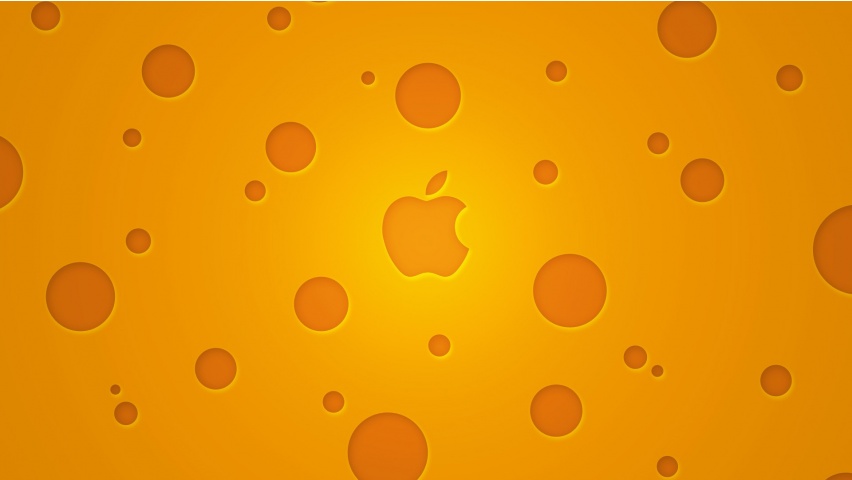 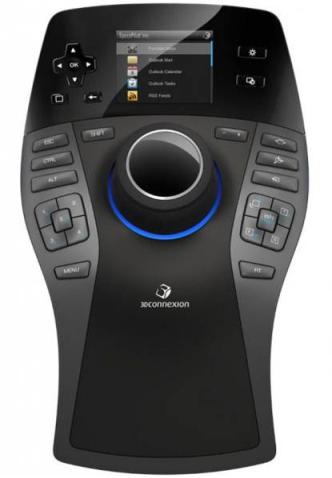 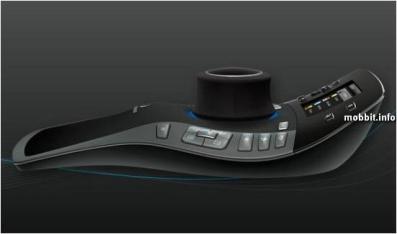 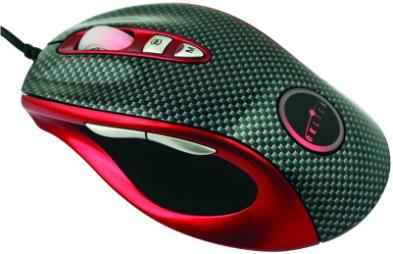 Мыши для профессионалов похожи на борт космического корабля
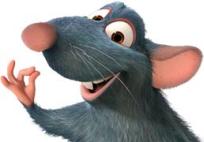 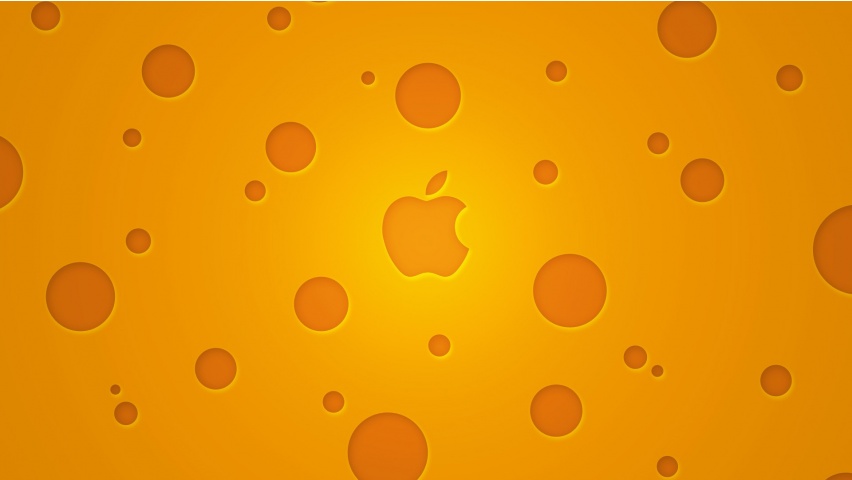 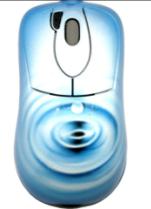 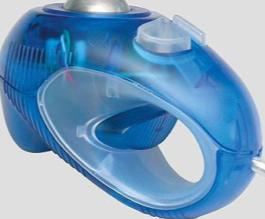 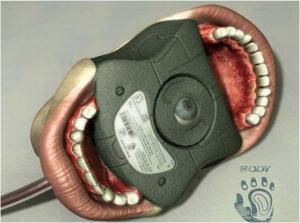 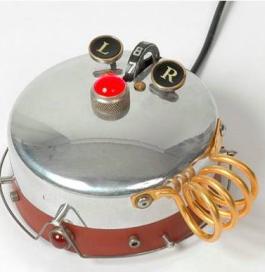 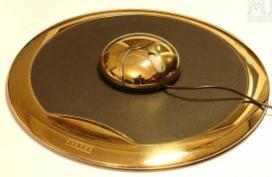 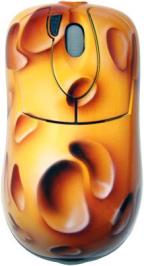 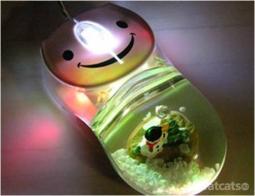 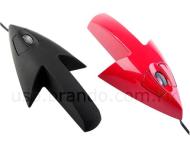 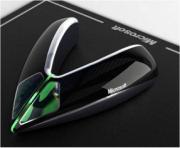 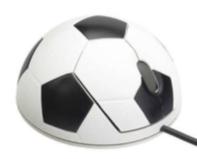 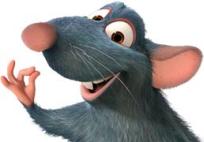 Мышки-оригиналы…
Мы такие разные…
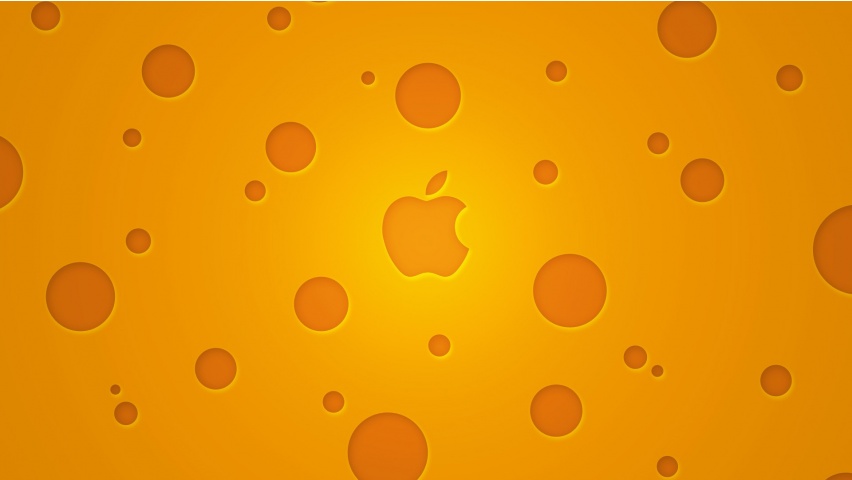 Вот и подошло к концу наше путешествие по семейному альбому компьютерных мышей. Интересную информацию о нас вы можете найти на сайтах:
www.it-master.biz
www.wikipedia.org
http://sovserv.ru/vbb/archive/index.php/t-16735.html
http://clck.yandex.ru/redir/
http://www.zhaba.ru/item40652
http://www.rusactive.ru/history/oneinvention/mouse
Помогла нам путешествовать Зилинских
 Анна Васильевна, 
Учитель информатики МОУ «Высоцкая СОШ имени С.И. Ростоцкого»
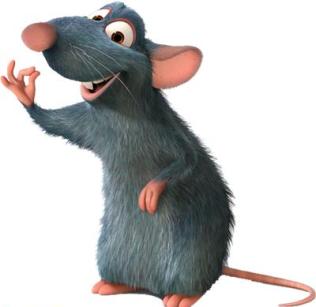 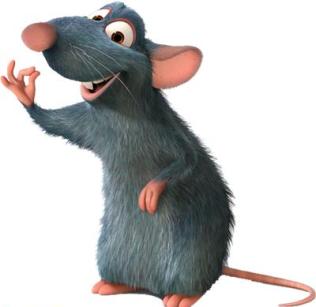